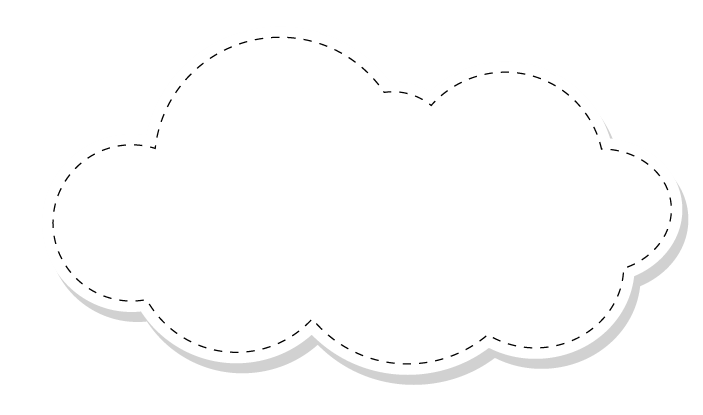 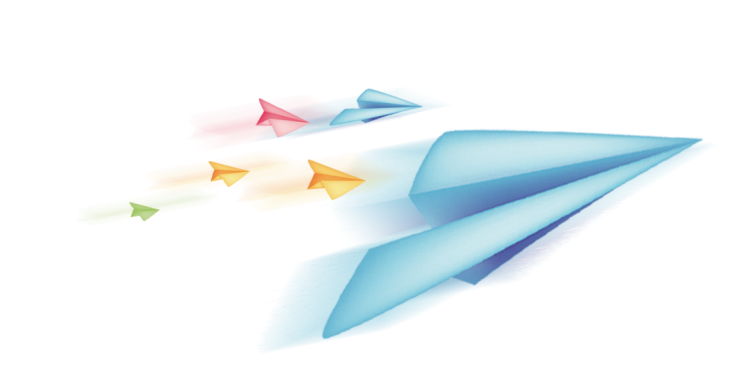 Chào mừng các con
 đến với giờ học Toán!!!
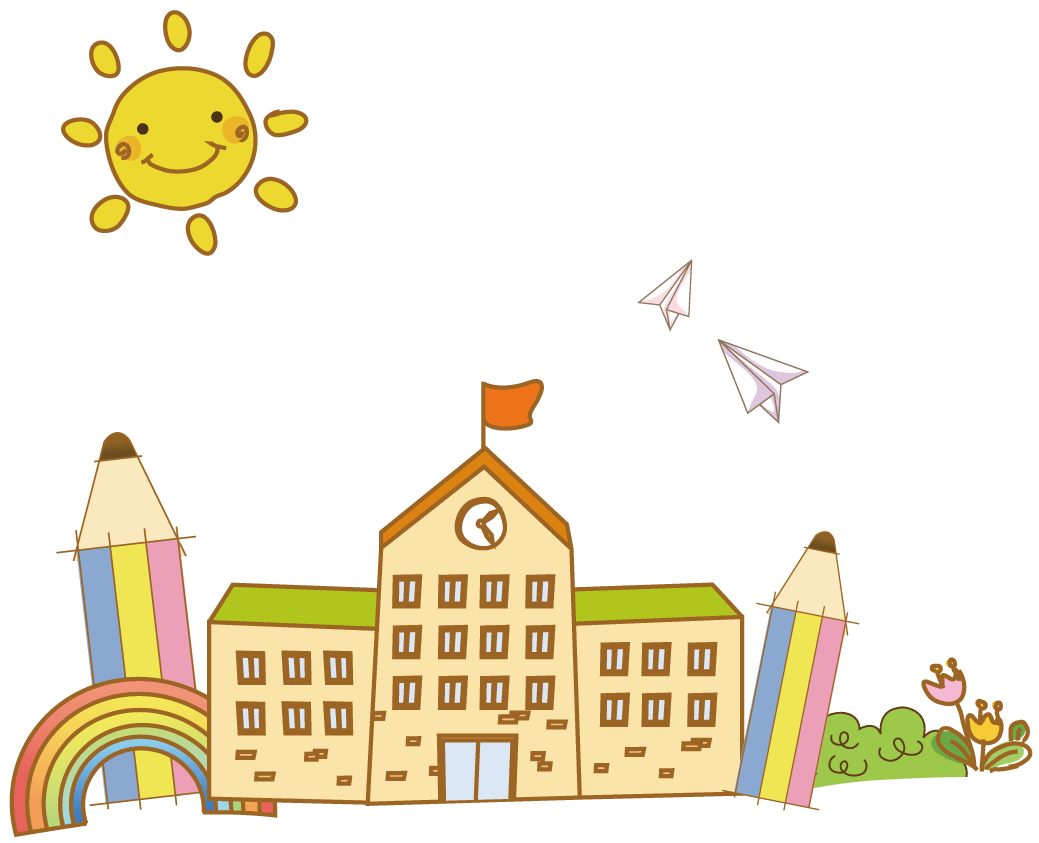 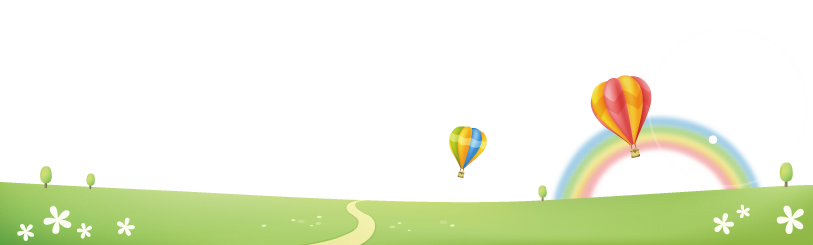 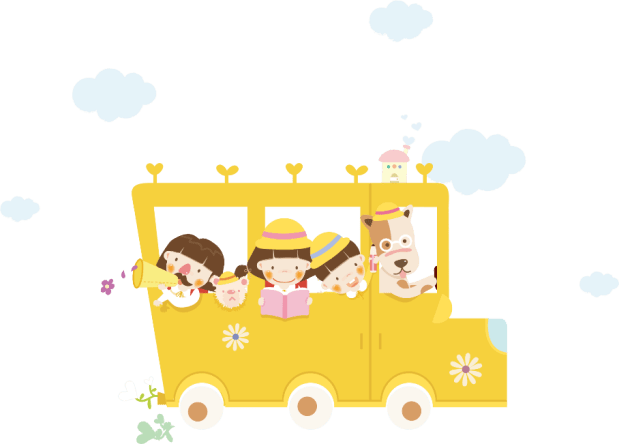 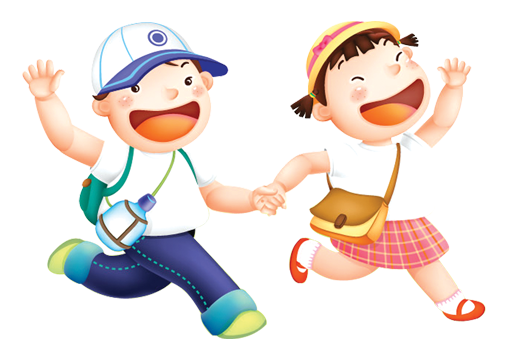 Bản quyền thuộc về: FB Hương Thảo - https://www.facebook.com/huongthaoGADT/
[Speaker Notes: Bài giảng thiết kế bởi: Hương Thảo - tranthao121004@gmail.com]
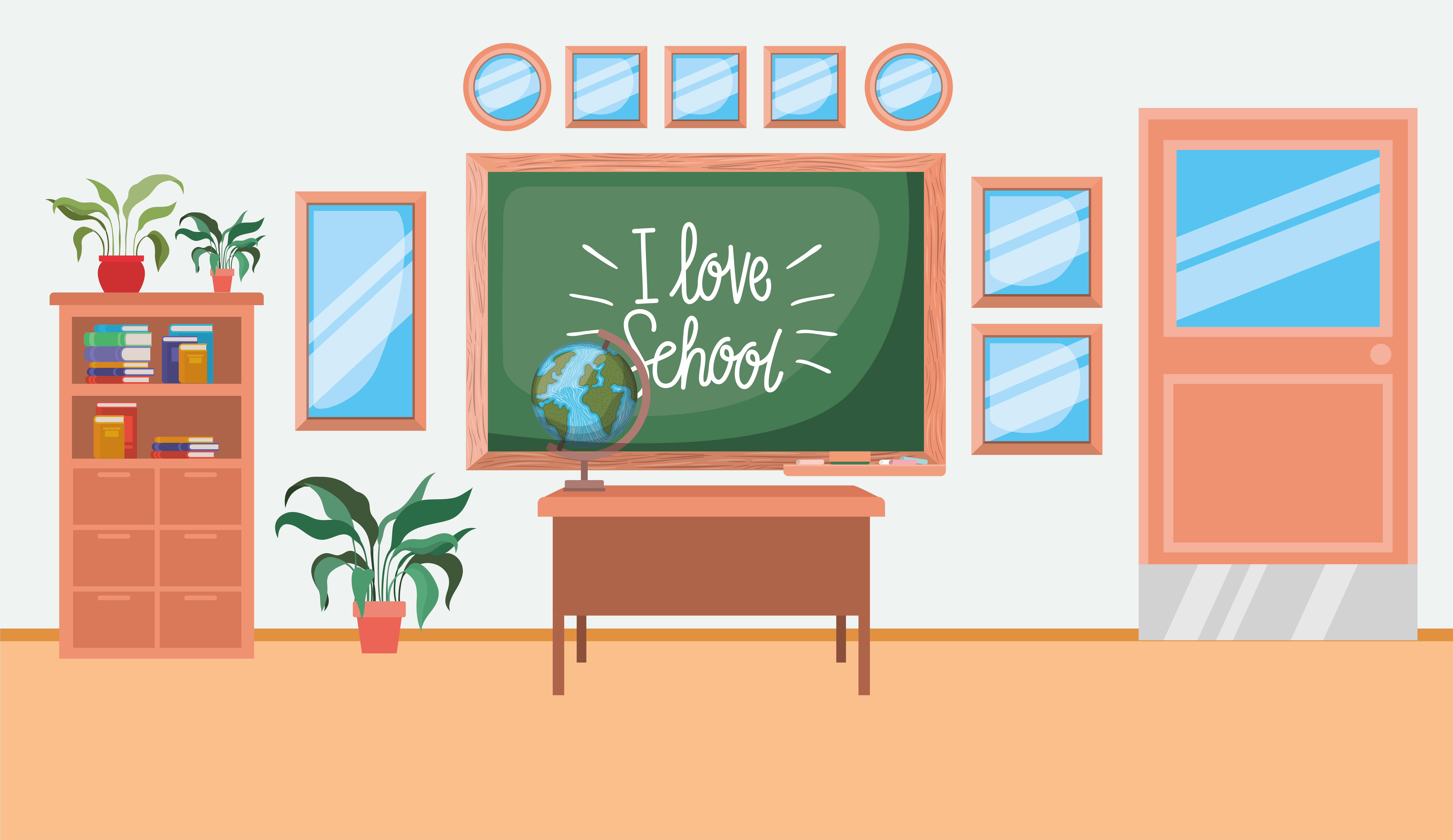 GIÚP MÈO CON BẮT CHUỘT
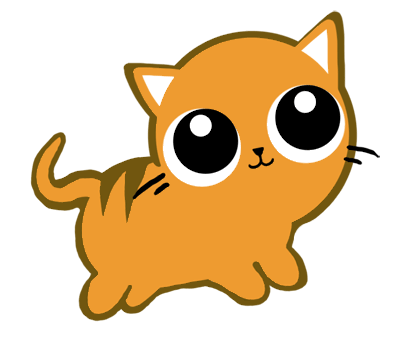 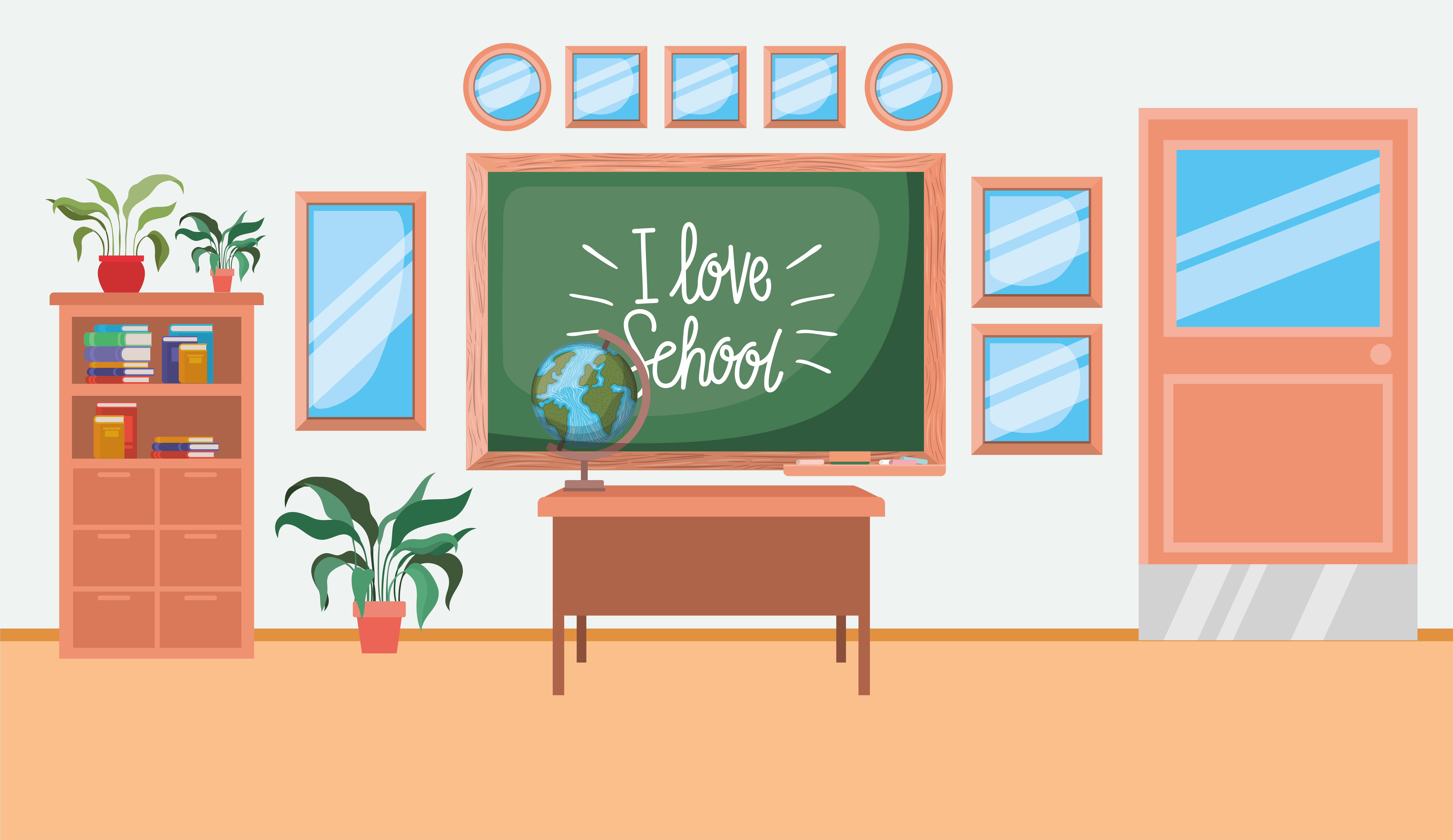 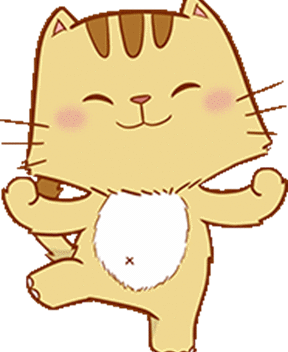 5
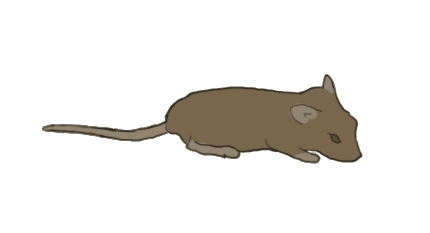 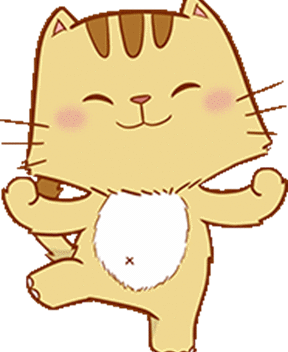 2
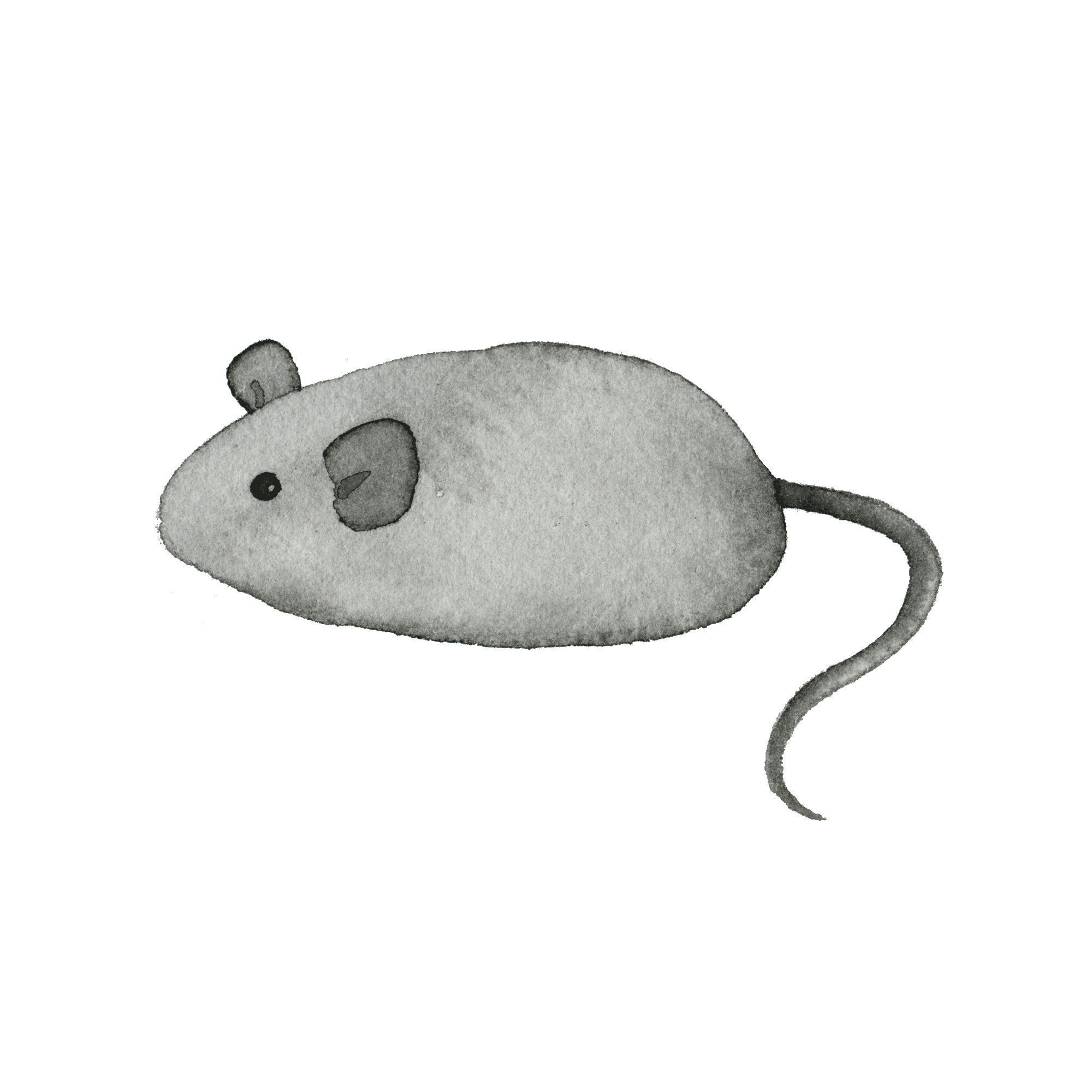 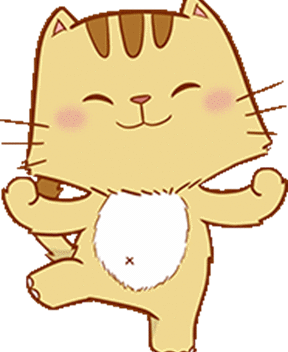 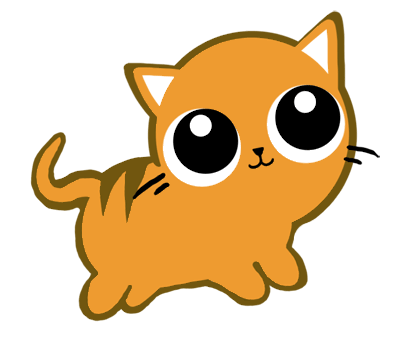 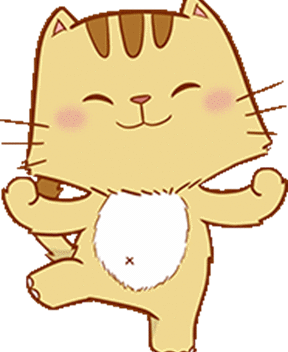 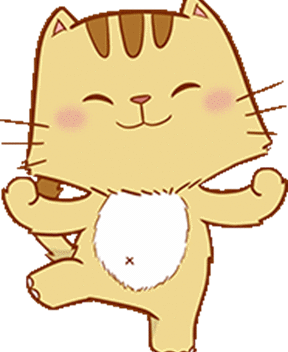 3
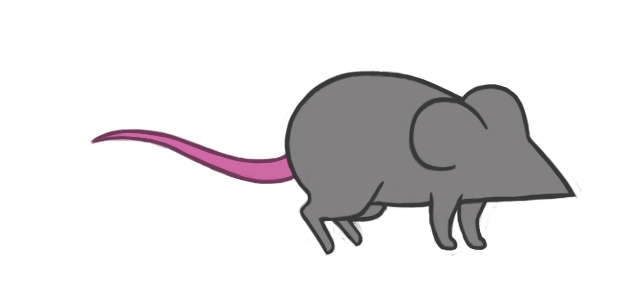 1
4
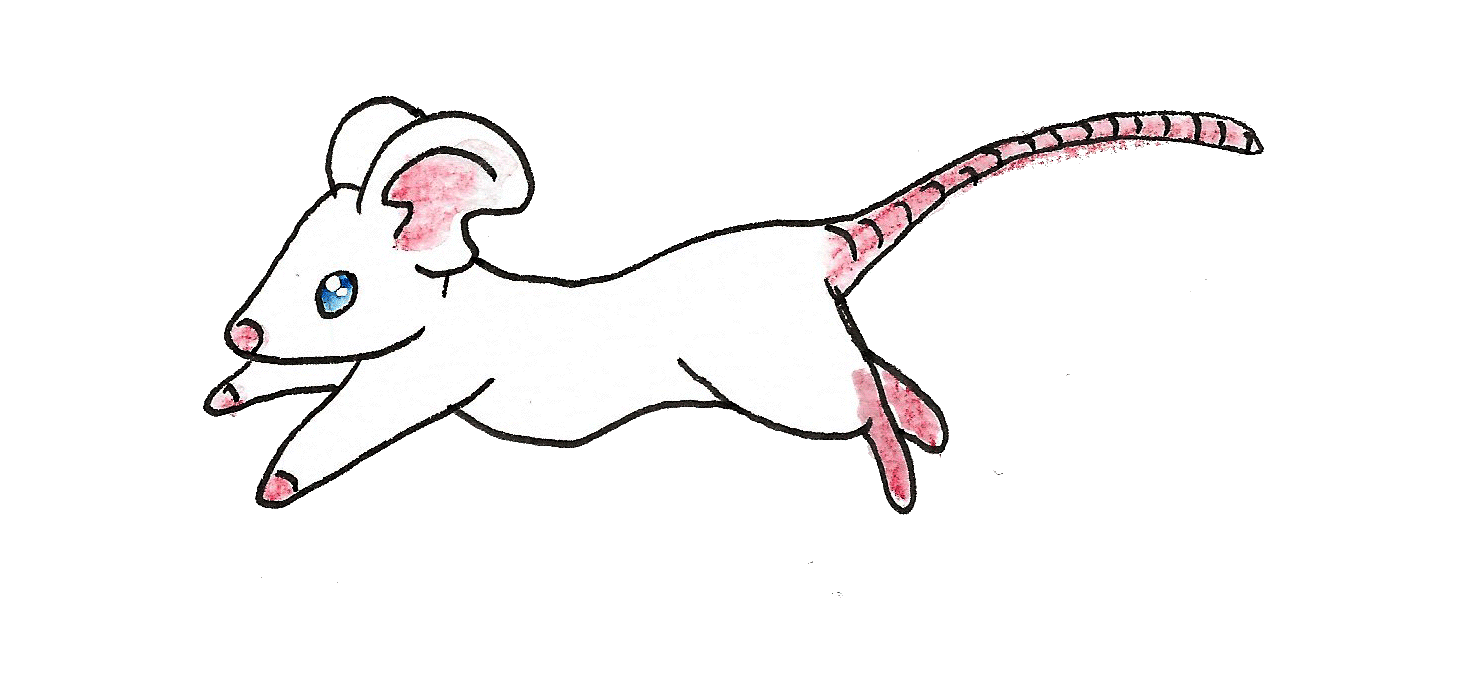 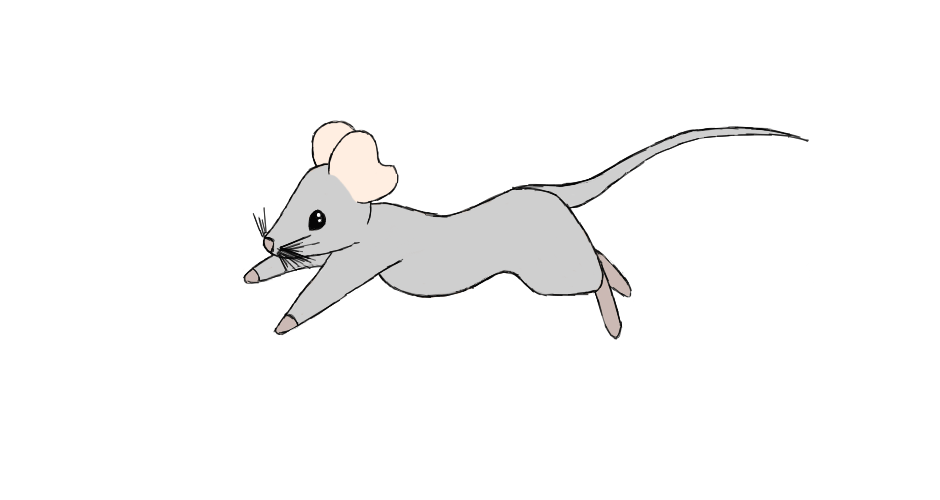 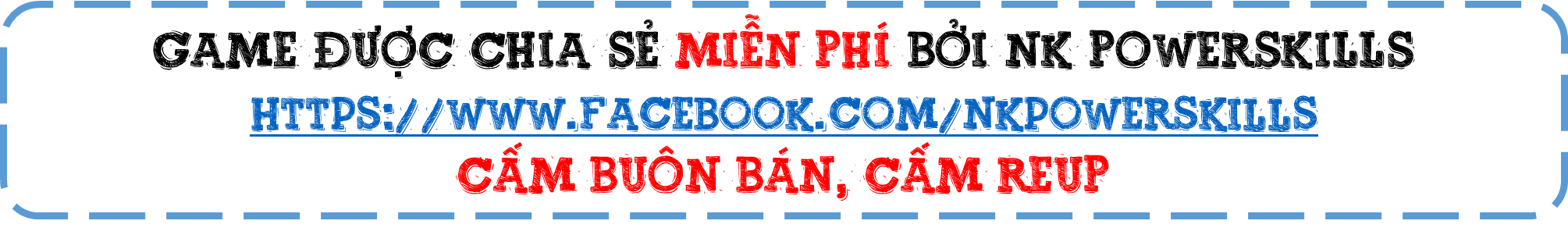 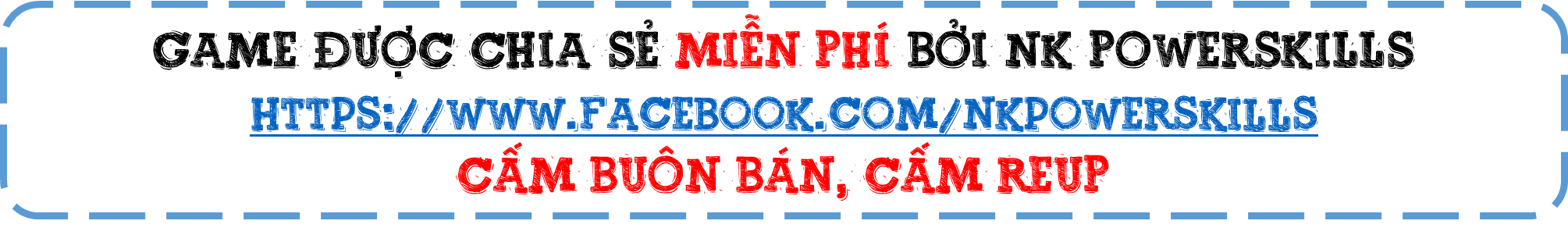 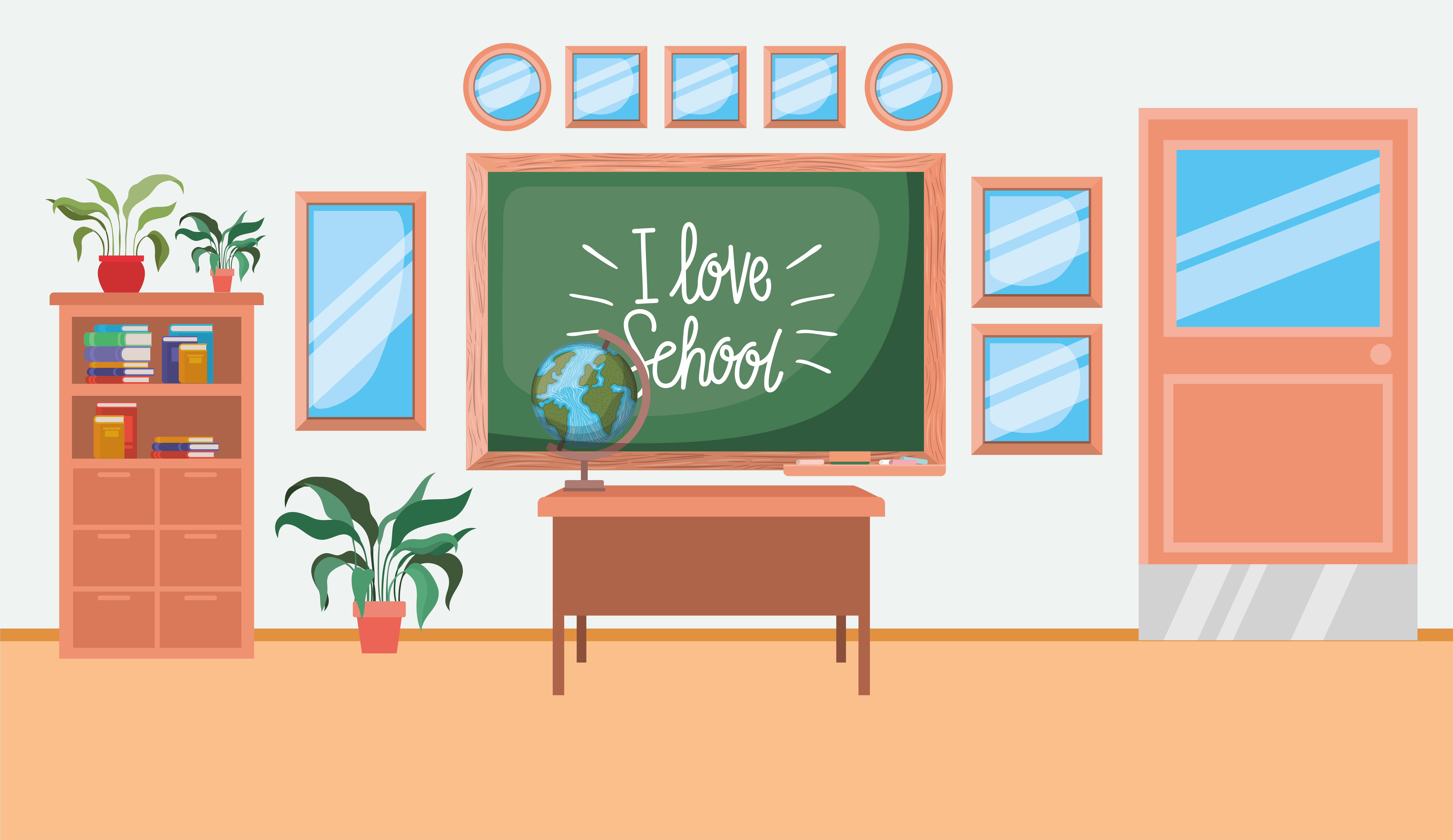 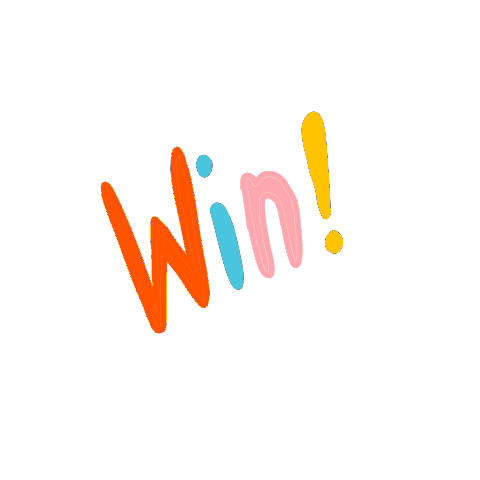 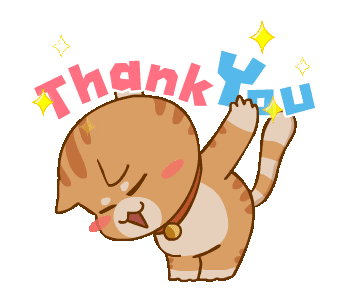 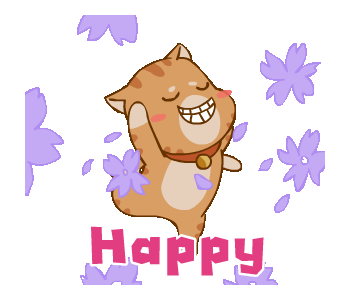 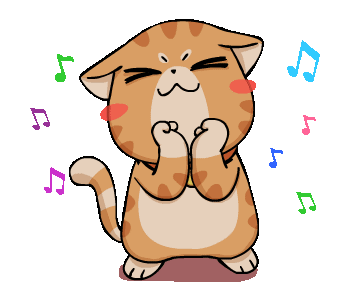 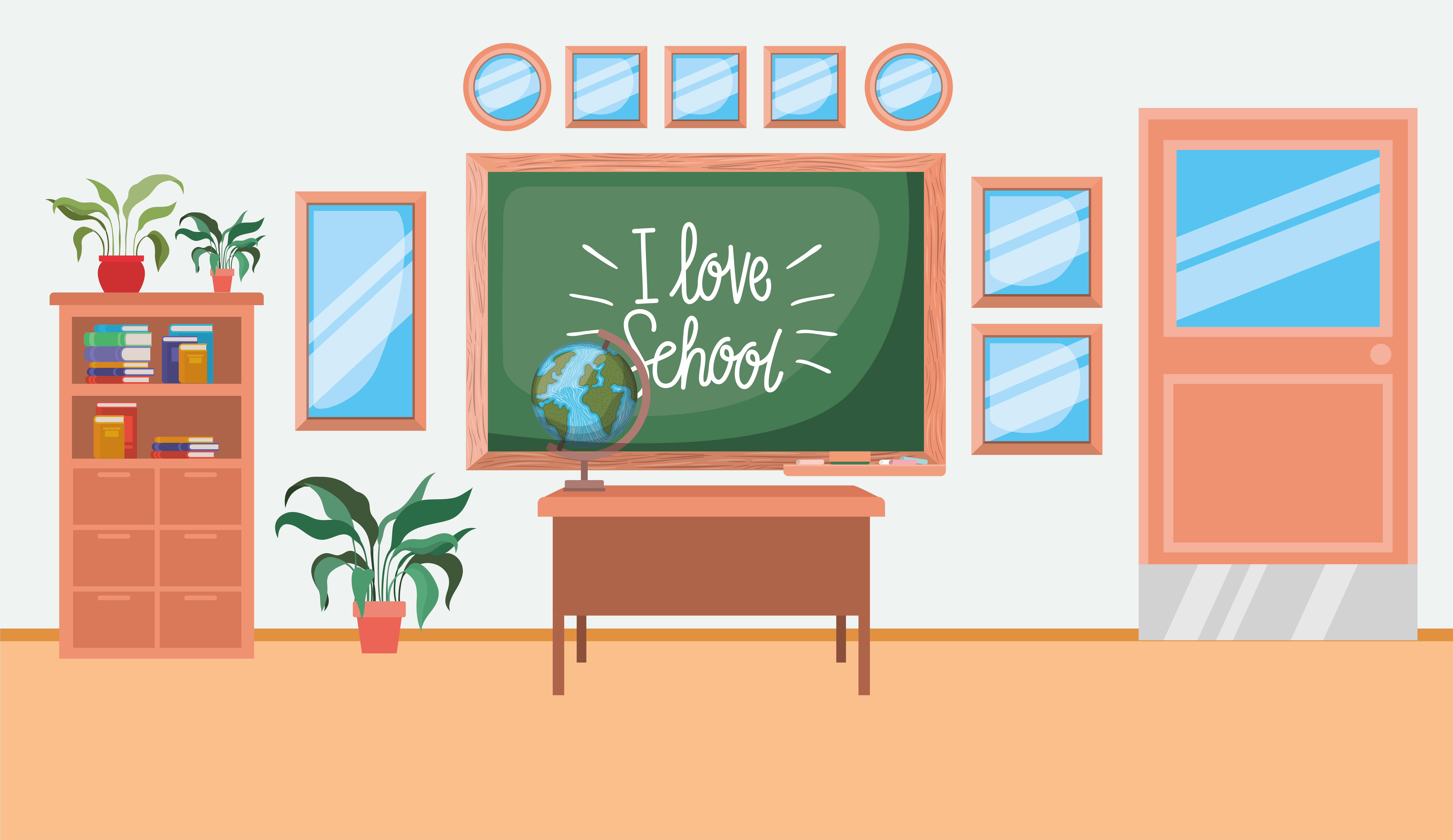 CÂU HỎI:
Hình c
Hình b
Hình a
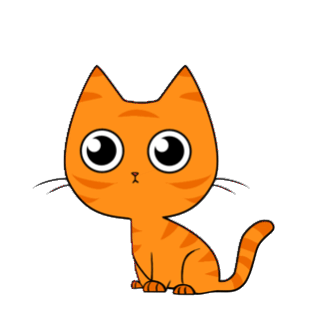 Trong các hình trên hình nào là đường gấp khúc?
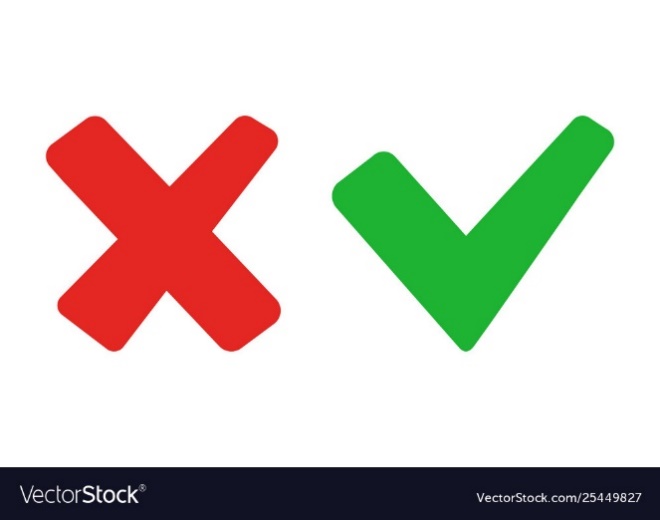 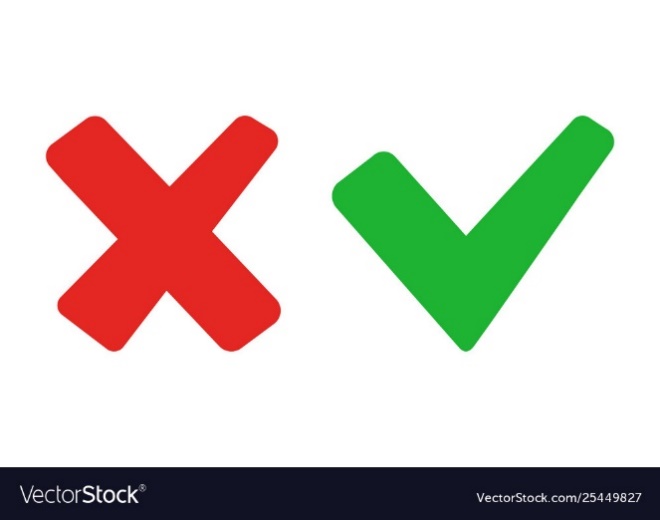 Hình c
Hình a
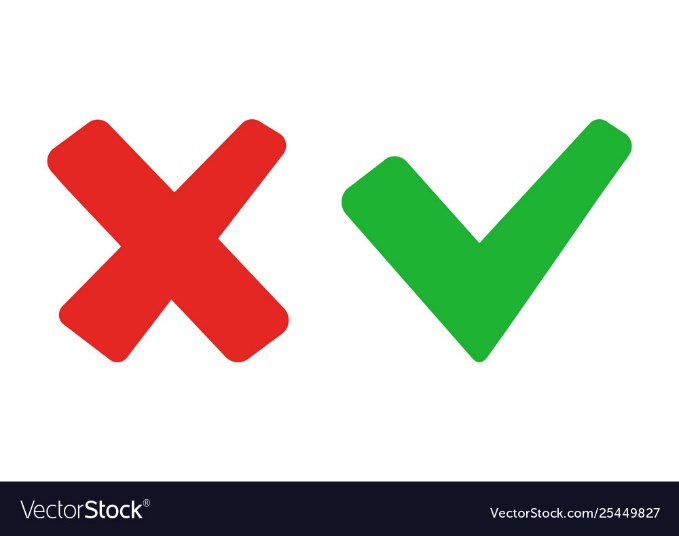 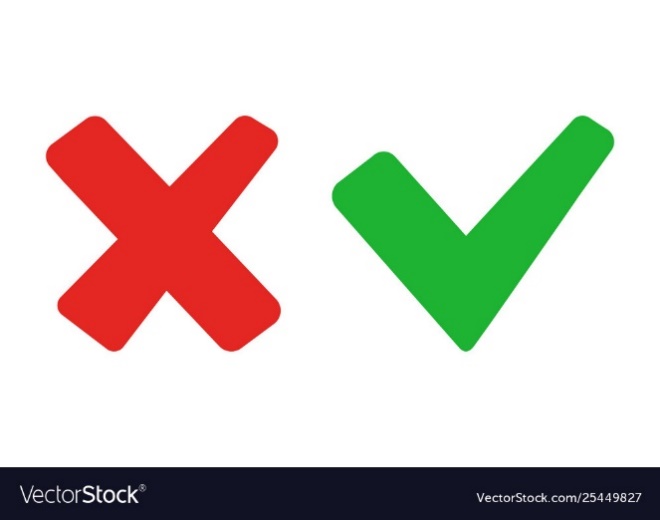 Hình b
Không có hình nào
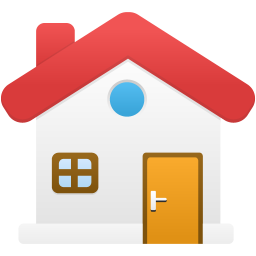 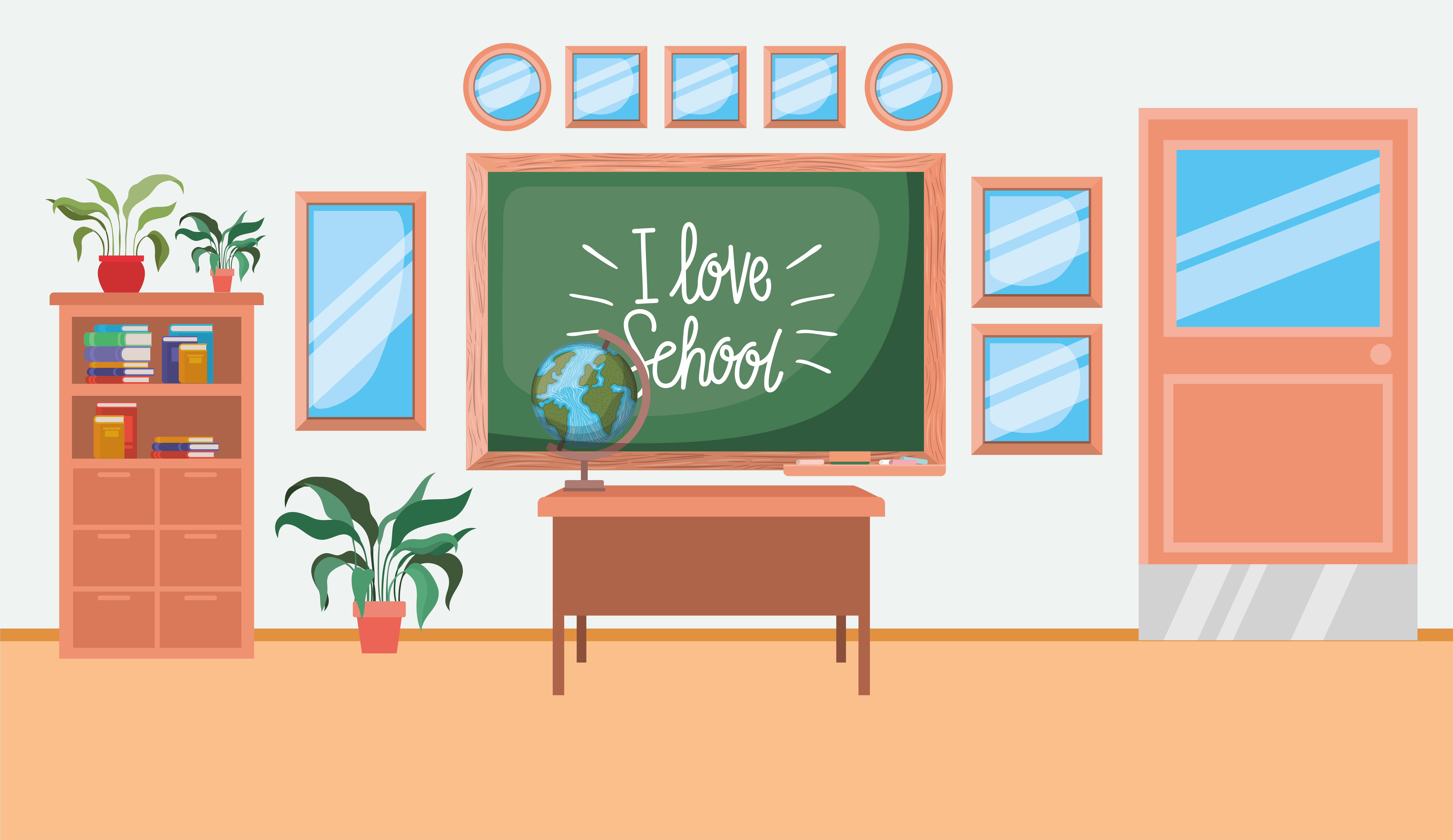 CÂU HỎI:
F
D
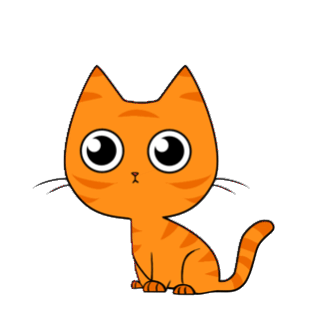 Hình bên là hình gì?
G
E
C
B
A
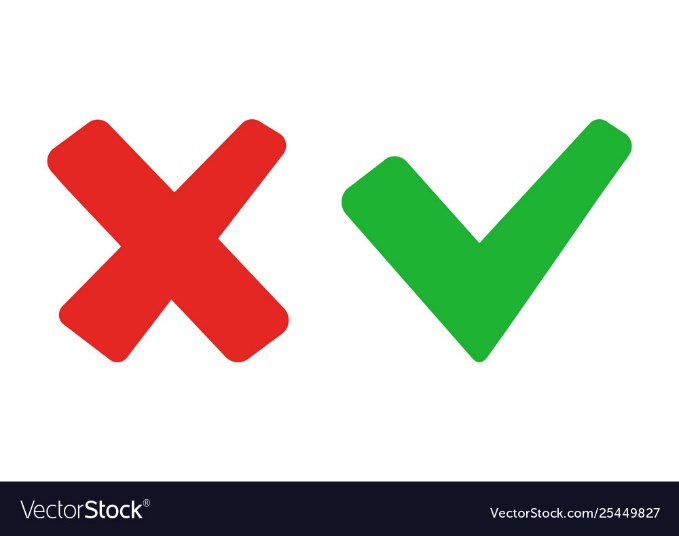 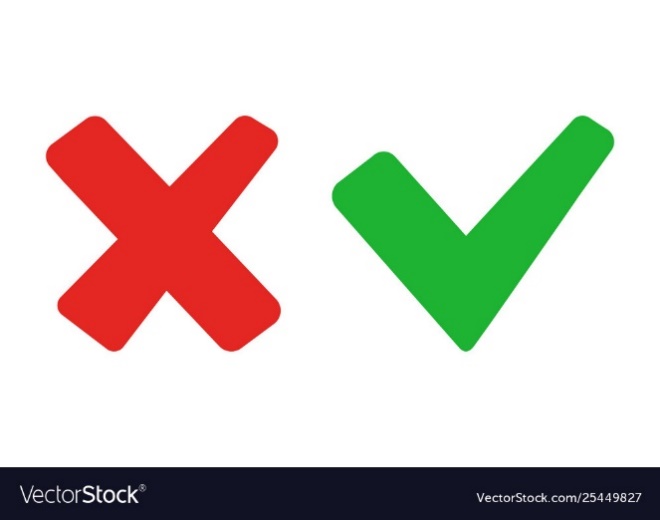 Đường gấp khúc ABCDEFG
Đường thẳng ABCDEFG
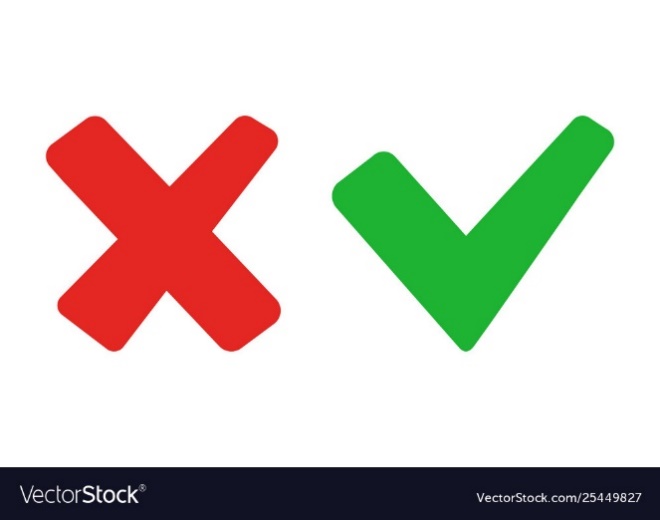 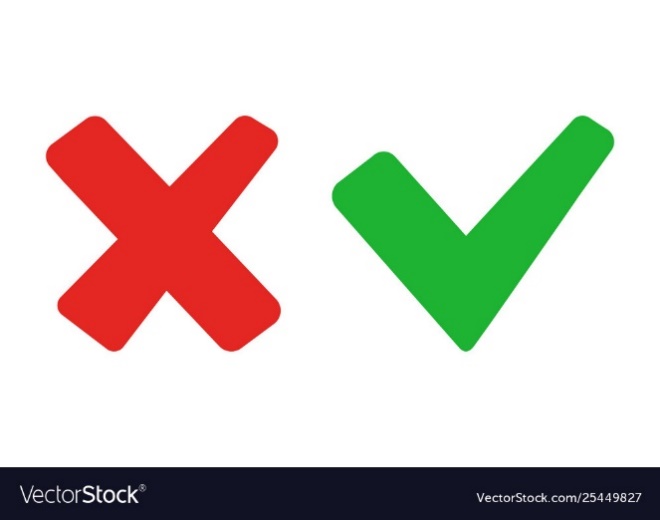 Đường thẳng AG
Đường gấp khúc AG
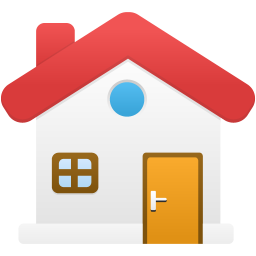 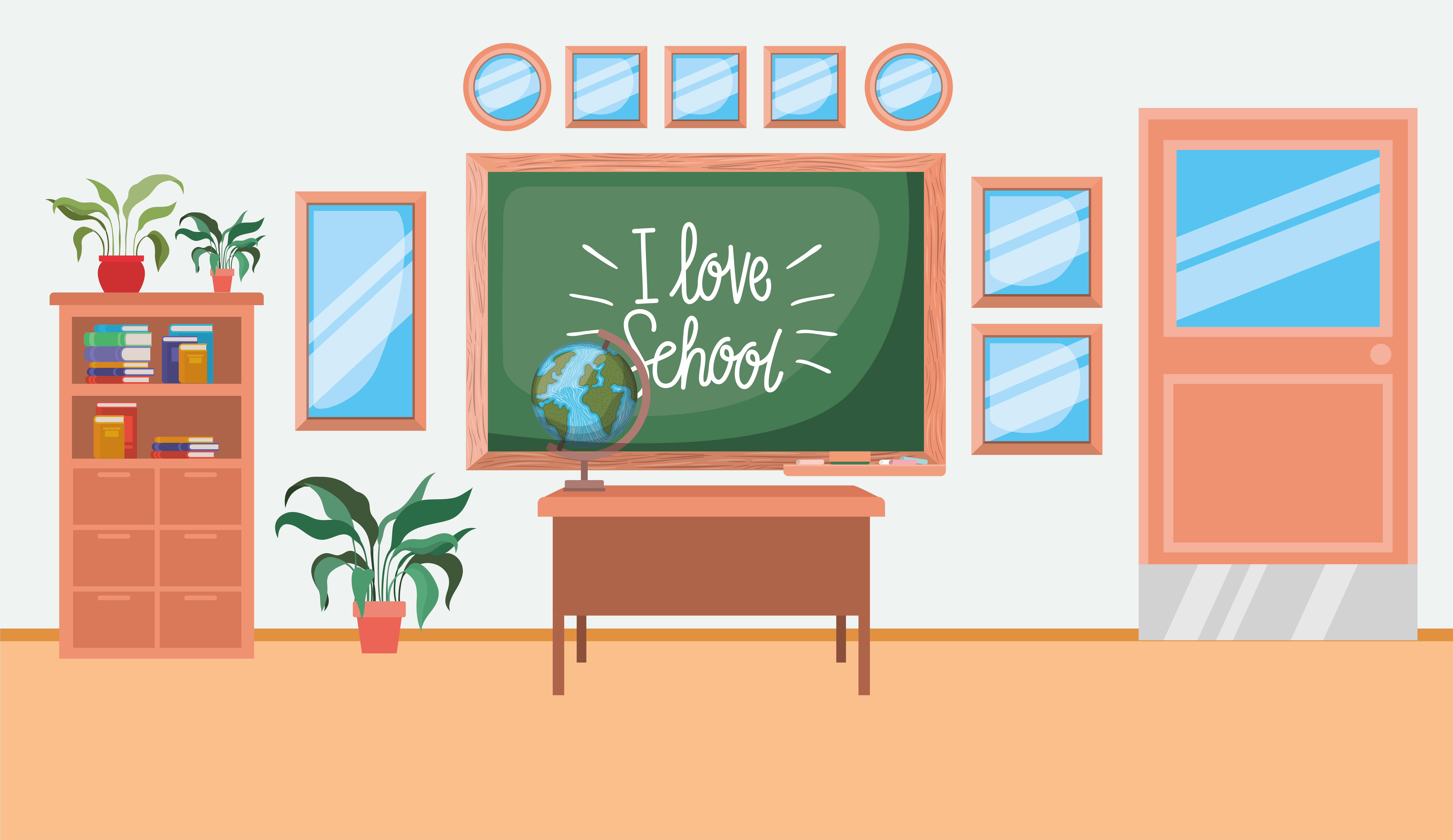 CÂU HỎI:
F
D
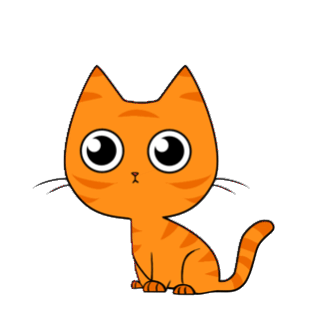 Hình bên có mấy đoạn thẳng?
G
E
C
B
A
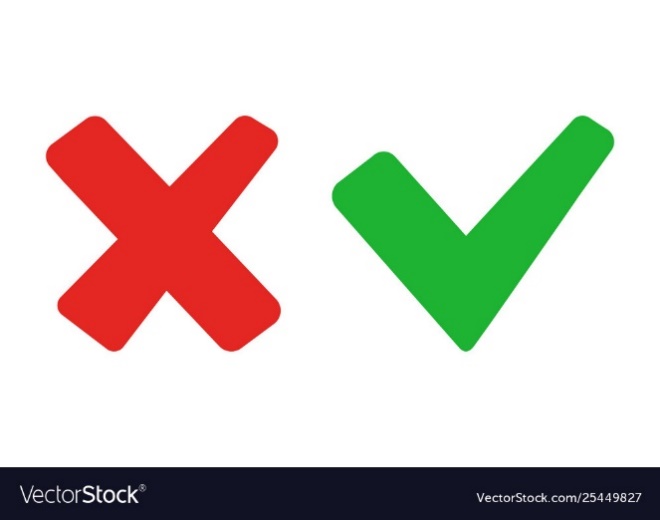 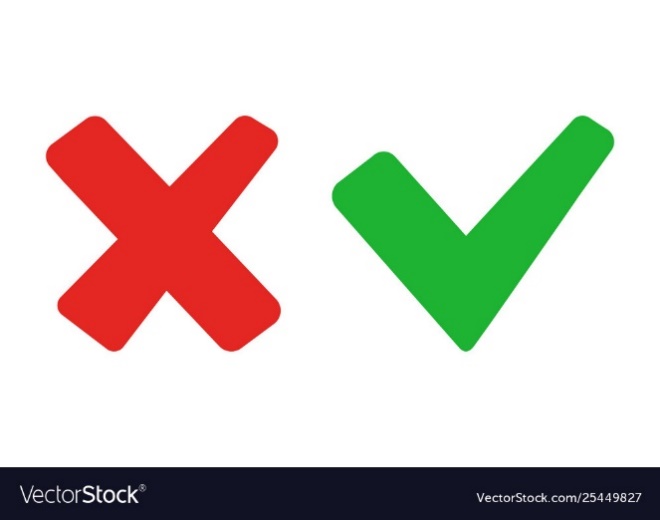 7
5
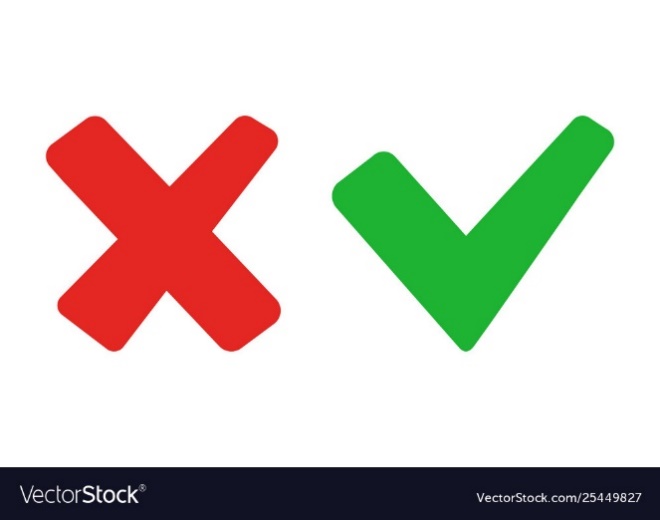 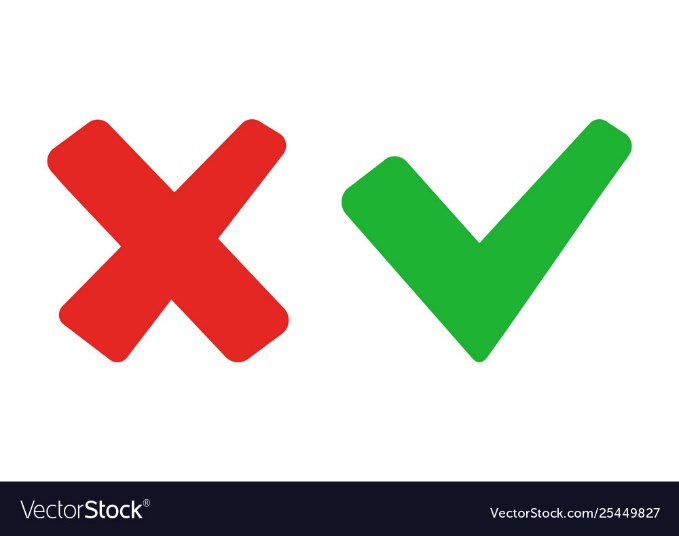 6
1
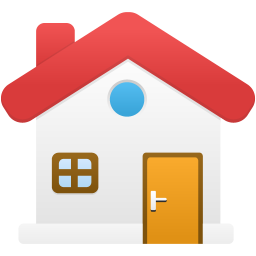 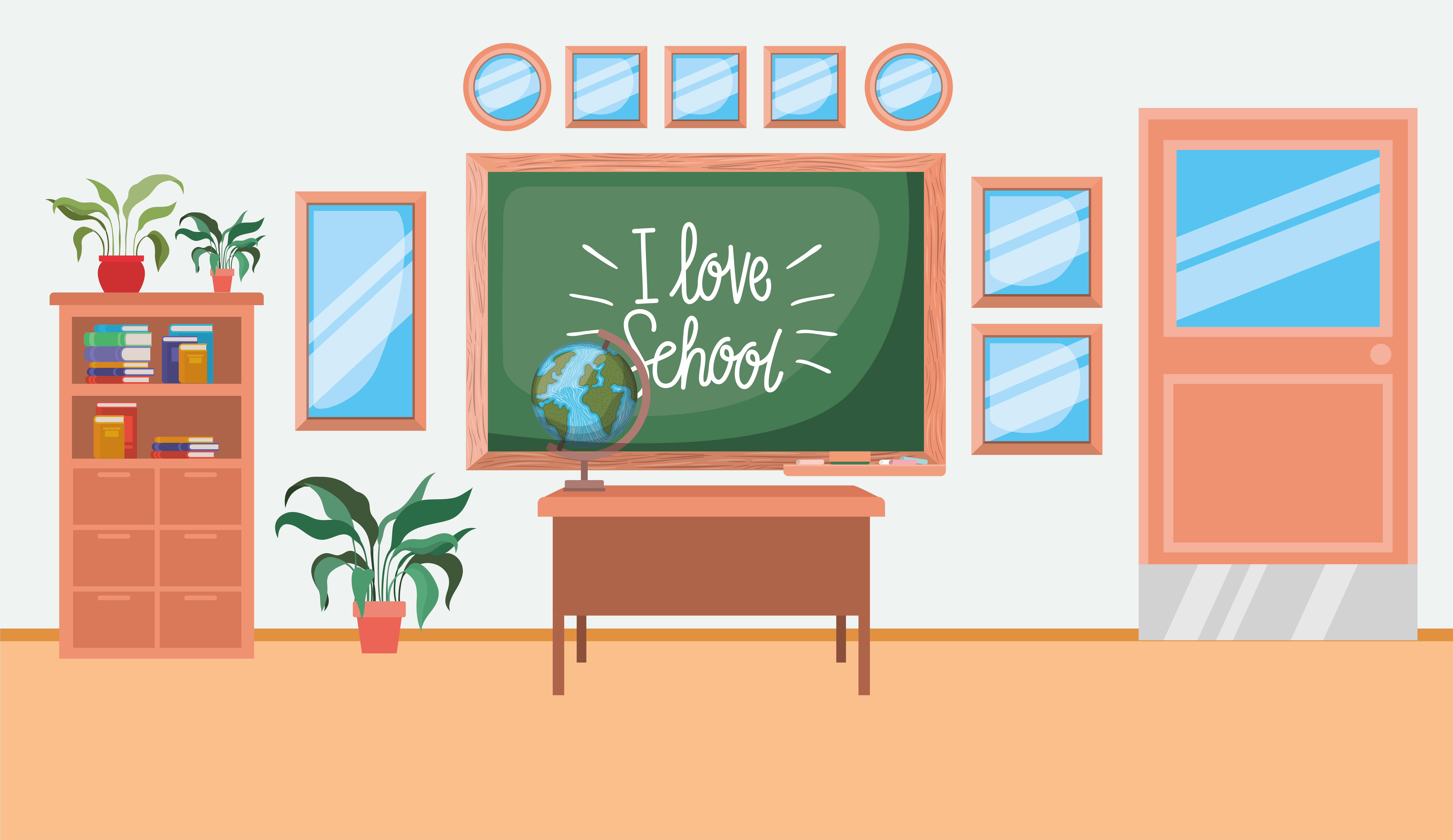 CÂU HỎI:
F
D
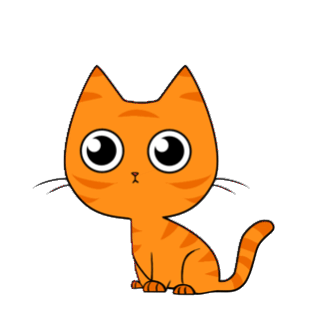 Kể tên đoạn thẳng trong hình bên?
G
E
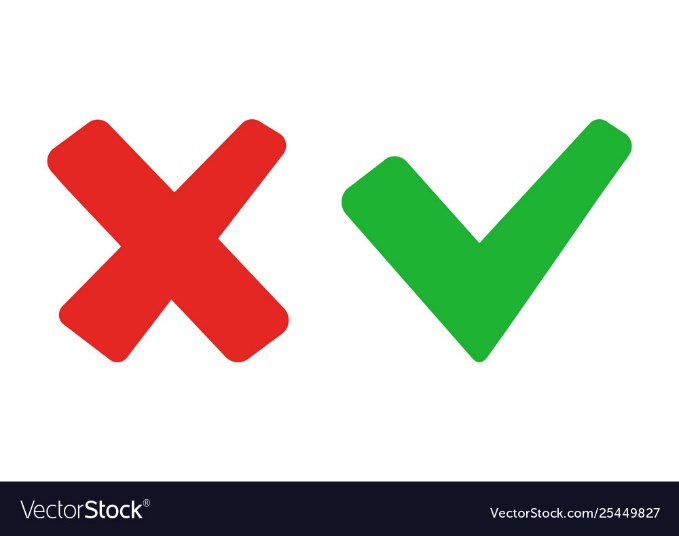 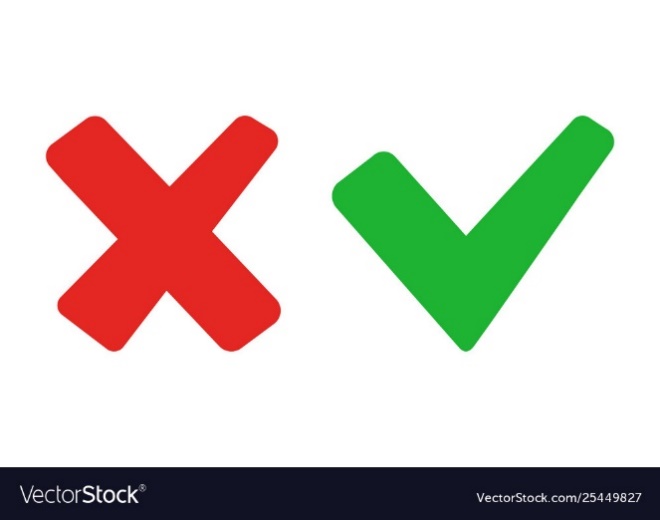 DE, EF, FG
DE, EF, GD
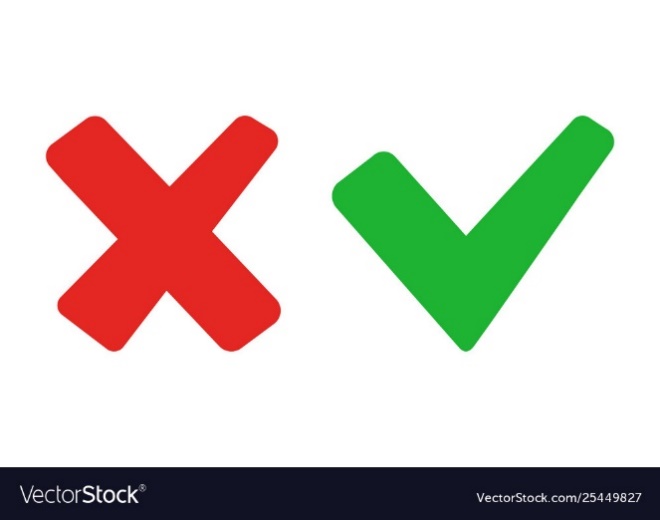 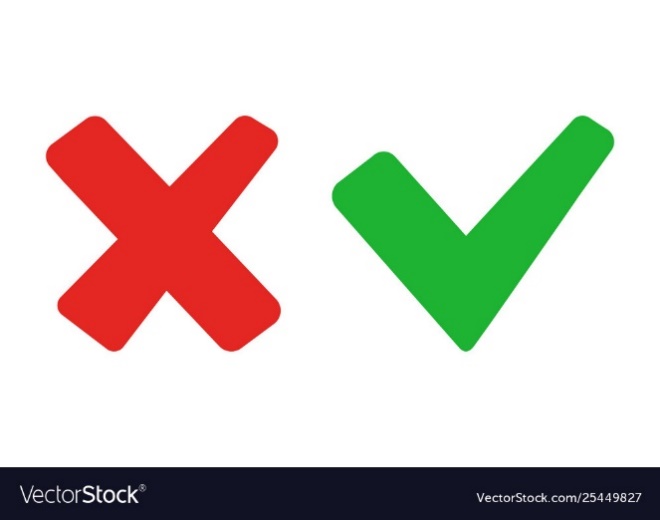 GF, FE, DG
DF, EG, GD
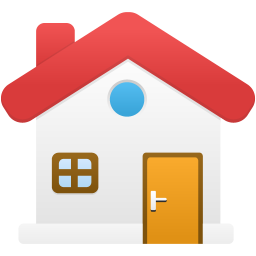 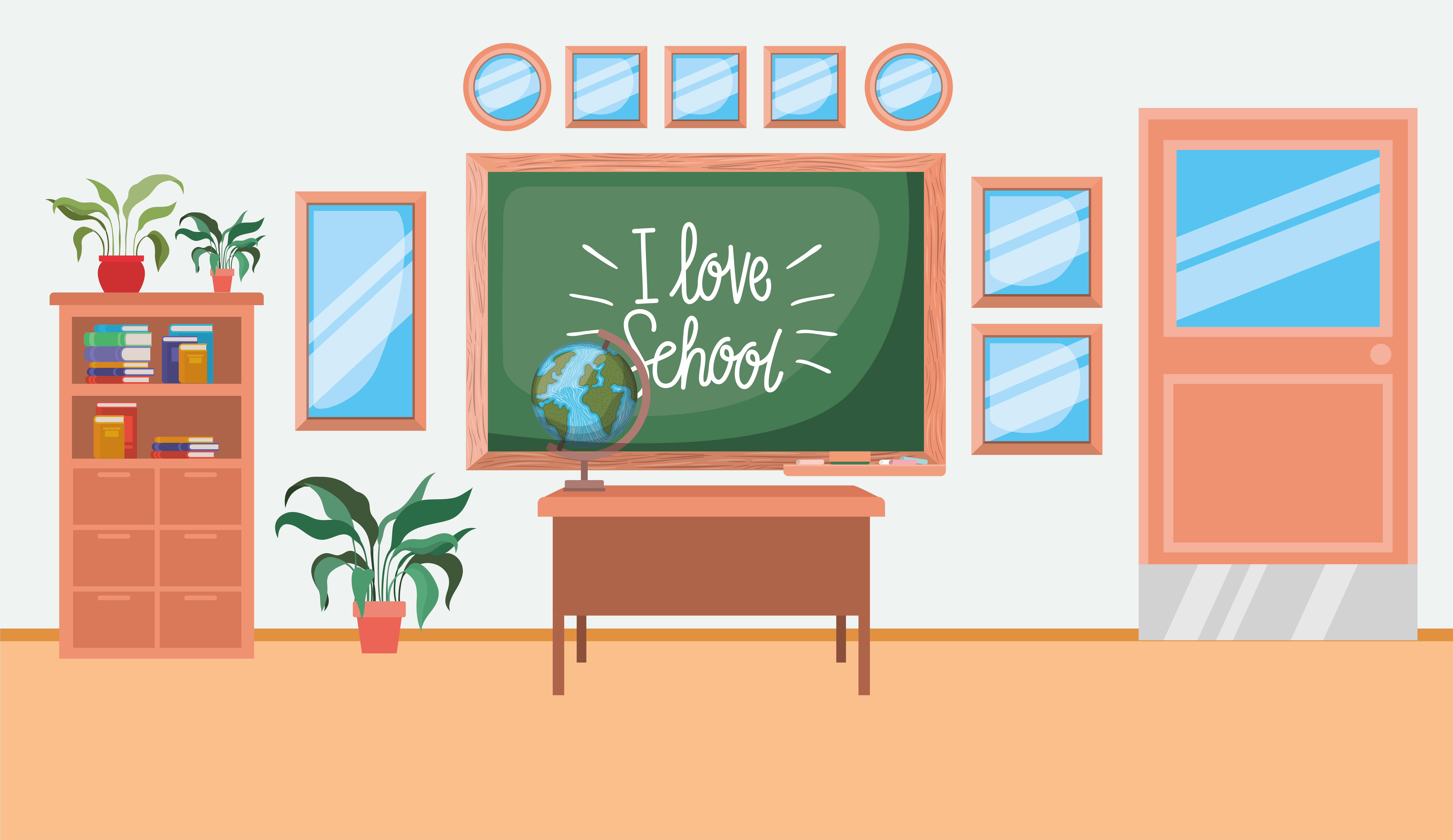 CÂU HỎI:
A
E
B
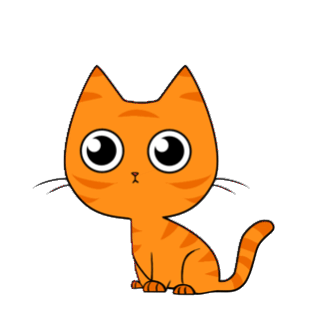 D
Kể tên 3 điểm thẳng hàng
H
F
C
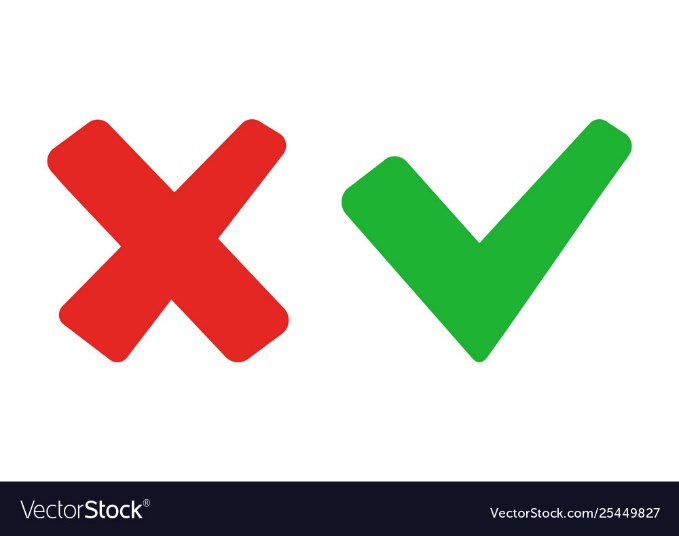 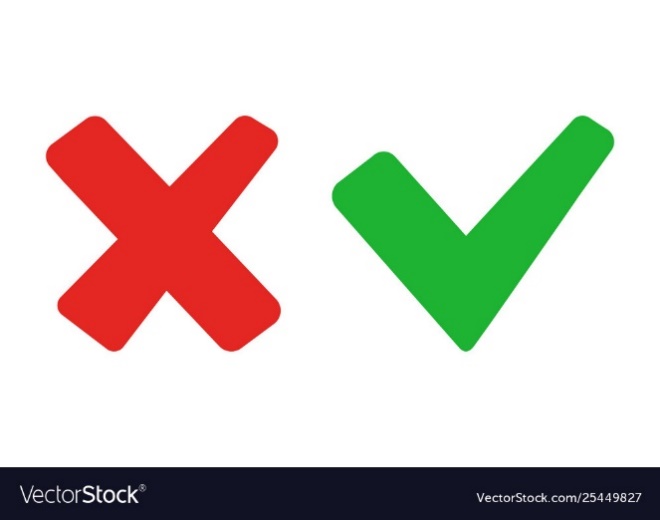 A, D, H
C, D, H
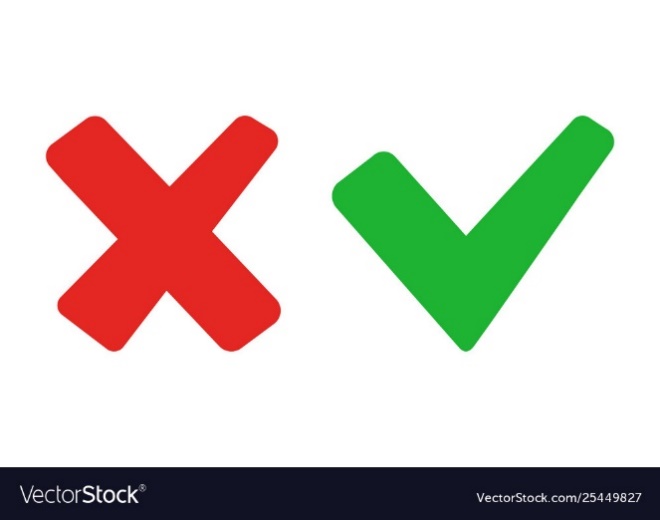 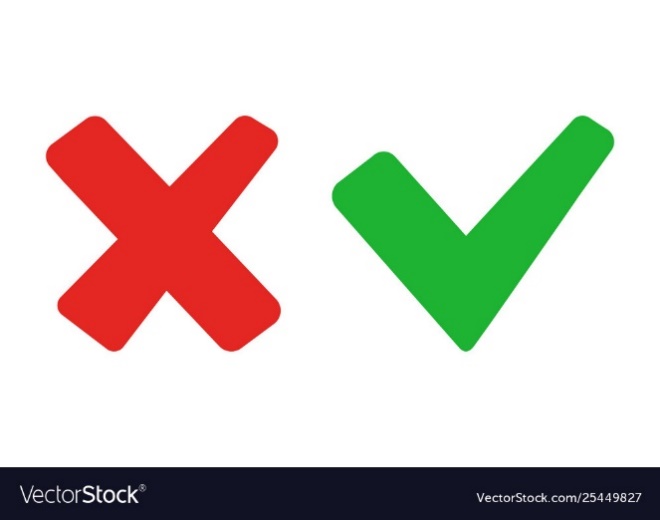 A, B, F
A, D, E
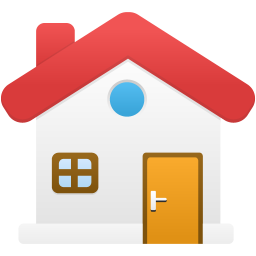 CHỦ ĐỀ 5
Toán
LUYỆN TẬP CHUNG
MỤC TIÊU
Qua bài học, con nắm được:
Nhận biết được điểm, đoạn thẳng, đường thẳng, đường cong,
đường gấp khúc, ba điểm thẳng hàng thông qua hình ảnh.

Nhận dạng được hình tứ giác thông qua hình ảnh.

Tính được độ dài đường gấp khúc khi biết độ dài các cạnh.

Giải quyết được một số vấn đề thực tiễn liên quan đến 3 điểm
 thẳng hàng, tính độ dài đường gấp khúc
Đ, S ?
1
.
.
.
x
.
.
.
.
.
N
M
P
D
E
A
C
B
Trong hình vẽ trên có:
Đoạn thẳng BC.
b) Đường thẳng DE và đường thẳng MN
c) Ba điểm M, N, P thẳng hàng.
d) Đường cong x.
?
Đ
?
Đ
?
S
?
Đ
Cho 3 điểm M, N, P thẳng hàng.
Kể tên các đoạn thẳng trong hình vẽ sau.
2
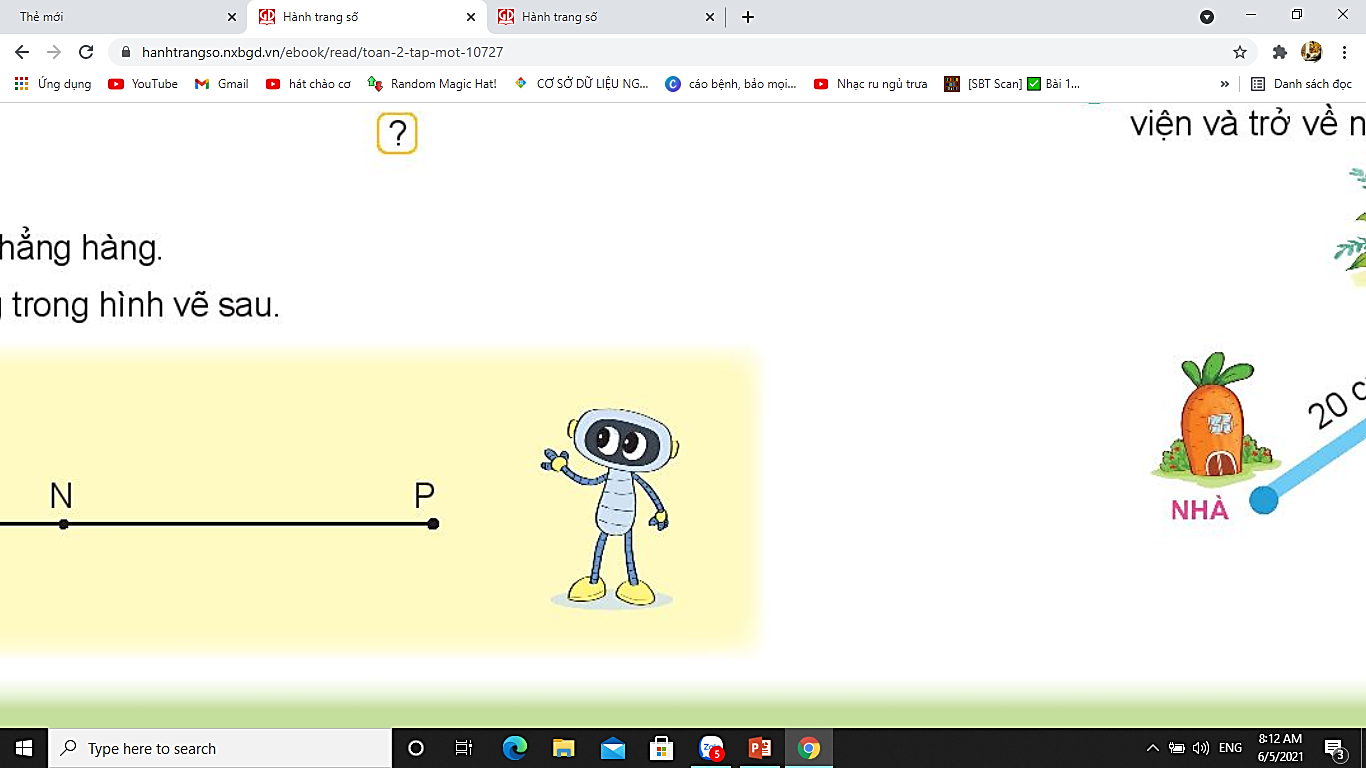 .
.
.
M
N
P
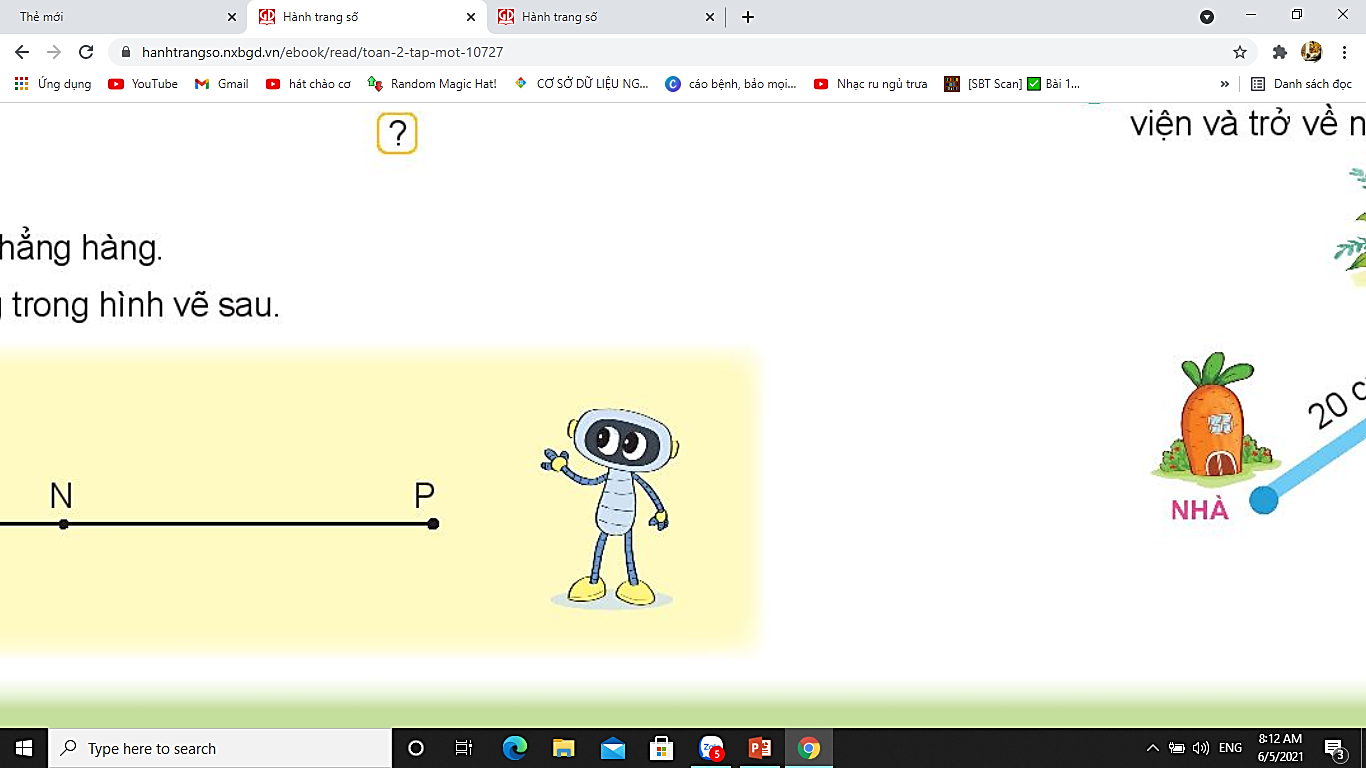 .
.
.
A
B
C
E
Số ?
3
1
a)                                            b)
2
2
1
Có        hình tứ giác                      Có         hình tứ giác
?
?
2
3
Kể tên các nhóm 3 bạn đứng thẳng hàng trong hình vẽ dưới đây.
4
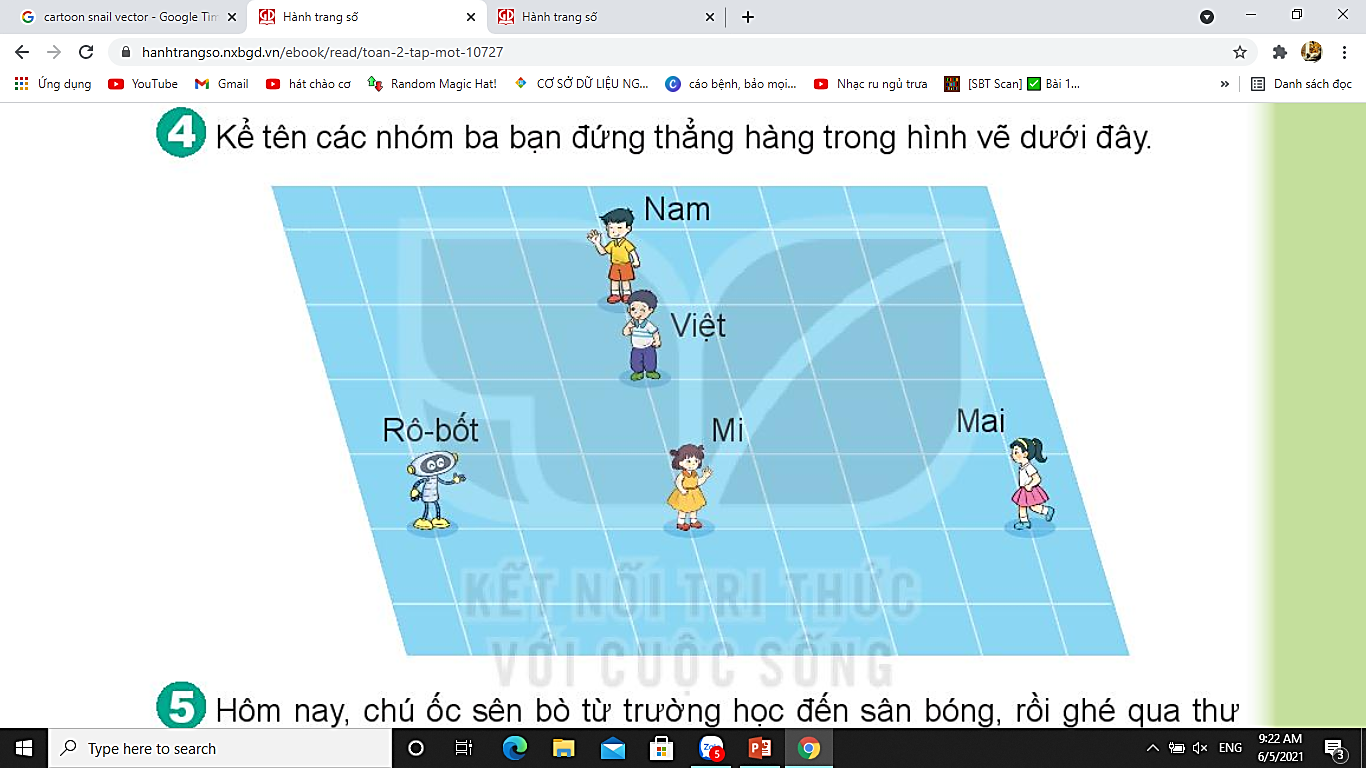 Nhóm: Nam, Việt, Mi
Nhóm: Rô-bốt, Mi, Mai
Hôm nay, chú ốc sên bò từ trường học đến sân bóng, rồi ghé qua thư viện và trở về nhà. Tính độ dài quãng đường mà ốc sên đã bò.
5
Bài giải
bĐộ dài quãng đường mà ốc sên đã bò là:
        10 + 30 + 20 = 60 (cm)
                             Đáp số: 60 (cm)
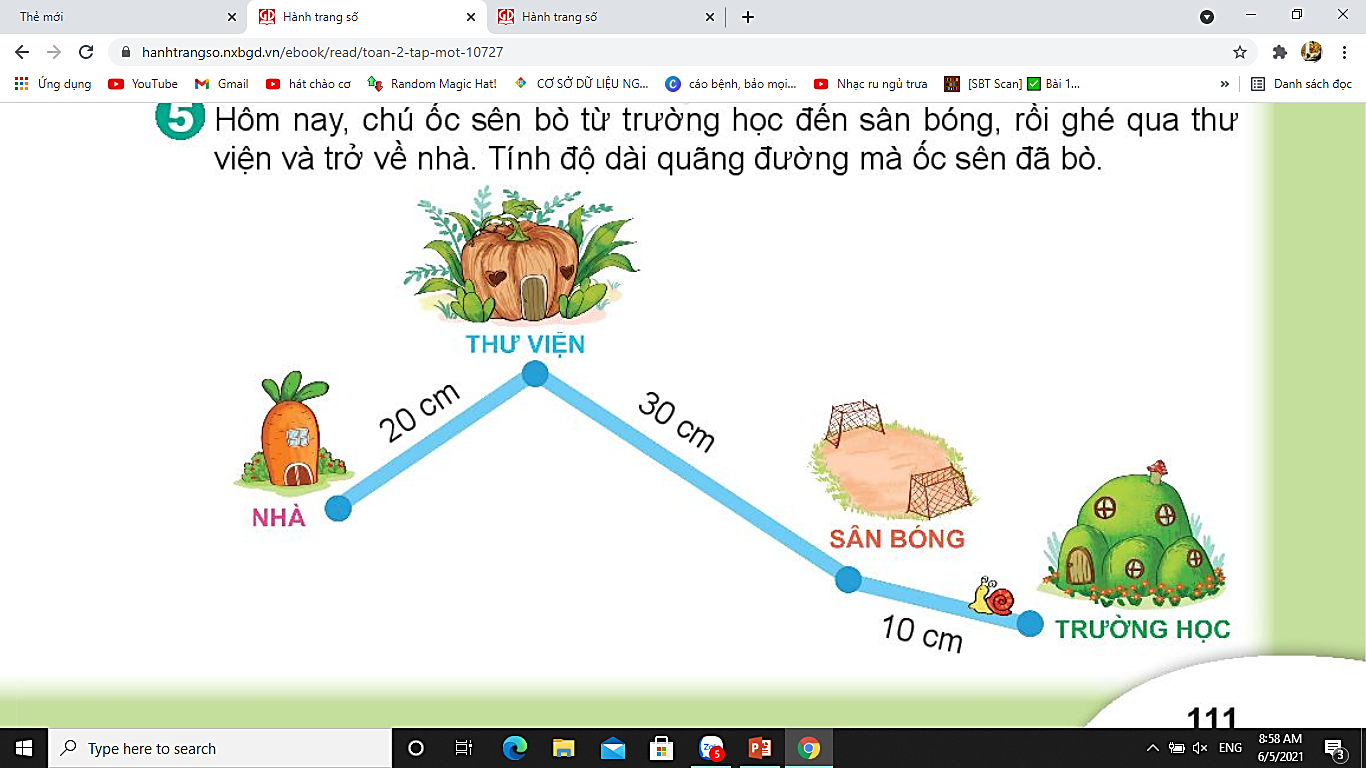 20cm
30cm
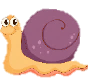 10cm
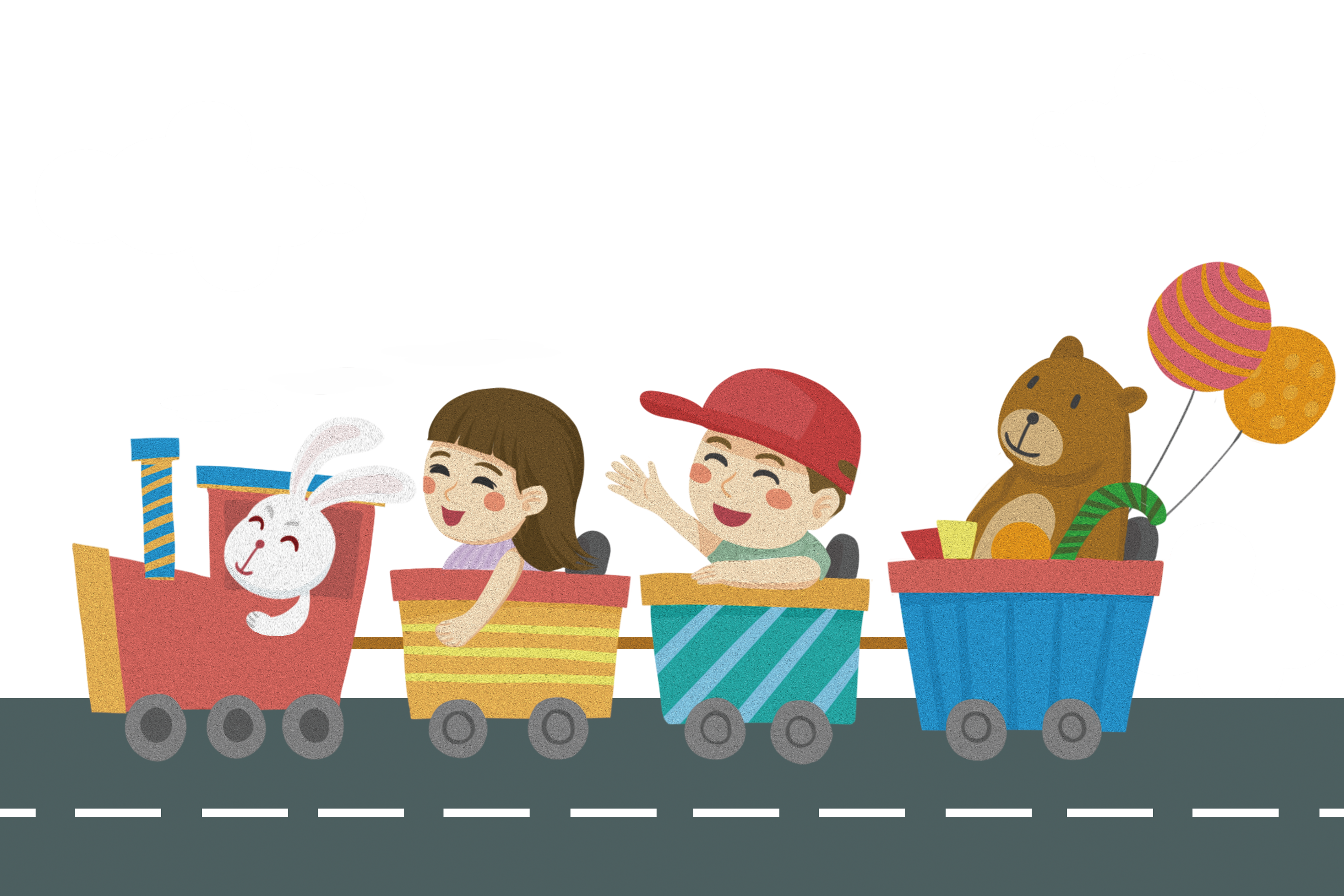 CHÀO TẠM BIỆT